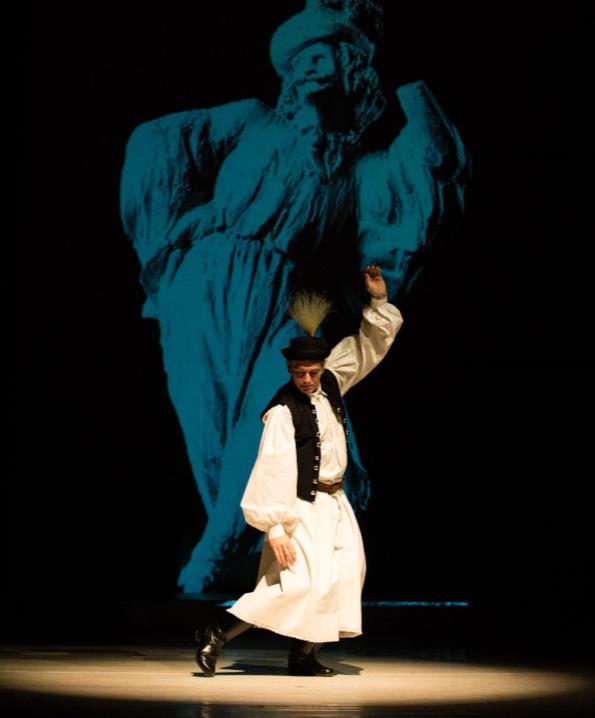 Izsó Miklós
1831-1875
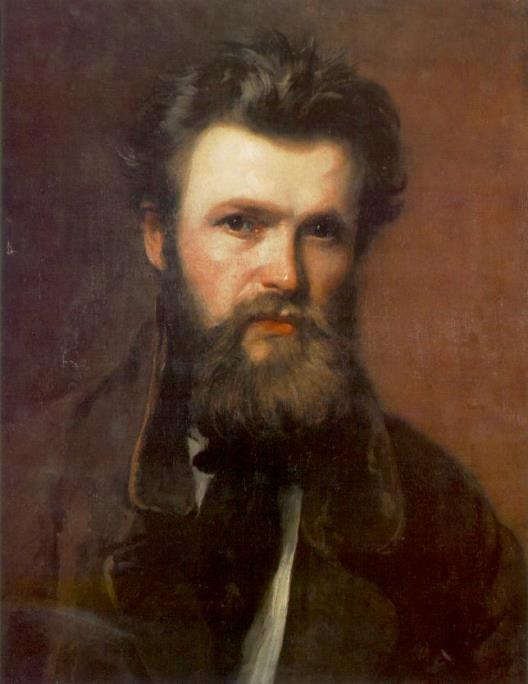 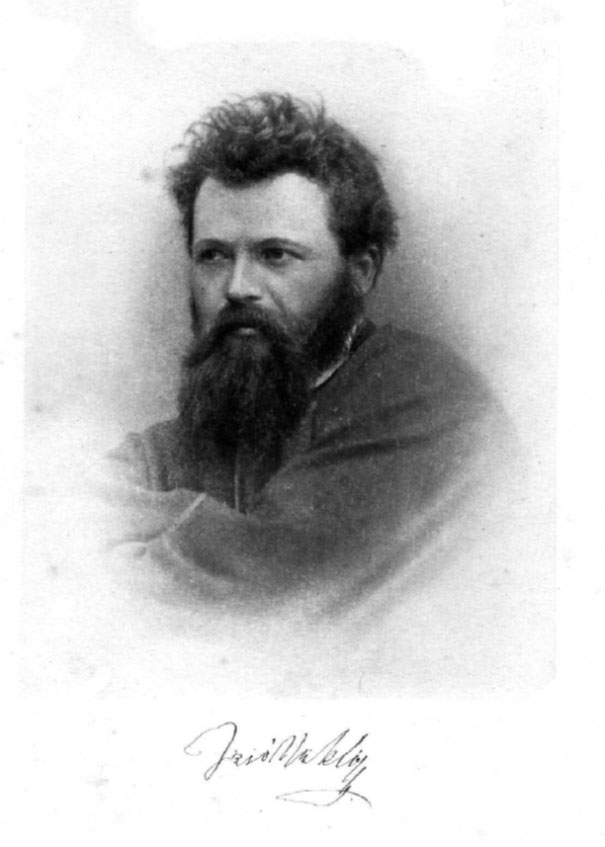 Székely Bertalan: 
Izsó Miklós
1860-as évek
Olaj, vászon
56 x 43 cm
MNG
1870 körül
(egyetlen féyképe)
-   1831 Megszületett Disznóshorvátiban (ma Izsófalfa)
Tanulmányok: Református kollégium, Sárospatak
1848-as forradalom és szabadságharc – részvétel a harcokban
A bujdosás évei 1849-1856 – Rimaszombat 
1853-1856 Tanulóévek Ferenczy István mellett
1856 Pest-Bécs (Borsos József támogatásával)
Táncoló paraszt első változata
1859 Müncheni Művészeti Akadémia 
1860-1875-ig 21 terrakotta táncoló paraszt-figura megformálása – fő műve
1861 Búsuló juhász márványváltozata
1862 Hazatelepedés
Portrészobrok (Almási Balogh Pál, Egressy Gábor, Tóth József, Arany János, stb.)
1864 Révai Miklós épületszobra a MTA homlokzatán
Köztéri szobortervek (Széchenyi, Petőfi, Dugonits András stb.)
1866  Csokonai Vitéz Mihály szobra Debrecennek
1870-1872 A Főreáltanoda, majd Mintarajz tanoda tanára,  családalapítás, új műterem Pesten
1875 Halála 44 évesen
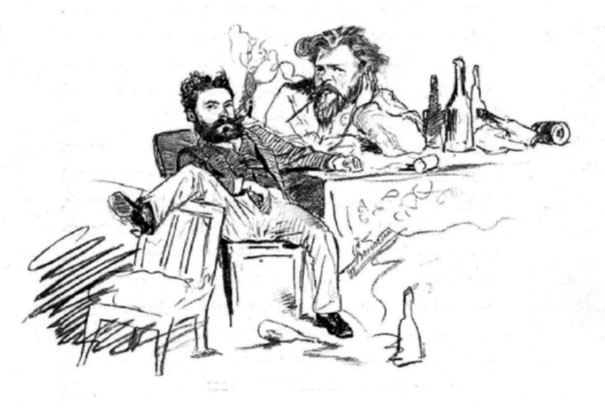 Izsó Münchenben (jobbra, mellette Székely Bertalan). 
Benczúr Gyula rajza, 1860 körül.
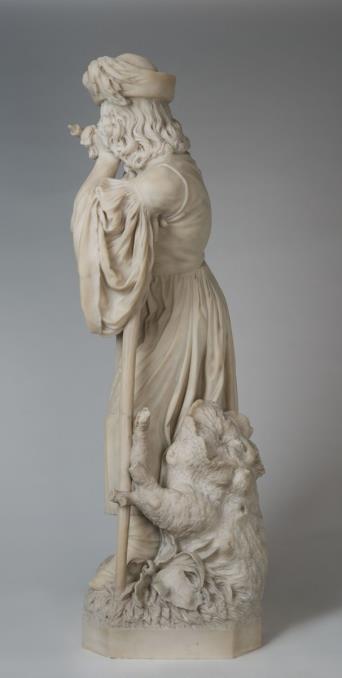 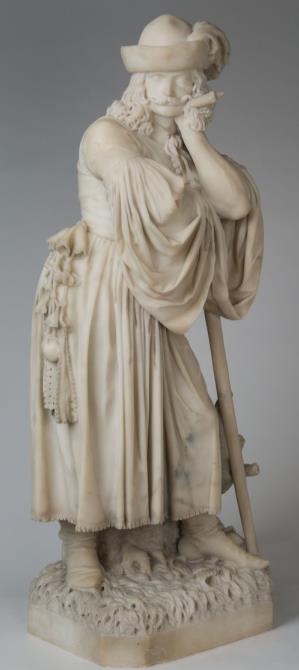 Búsuló juhász
1862
Márvány
95 × 39 × 34 cm
Magyar Nemzeti Galéria
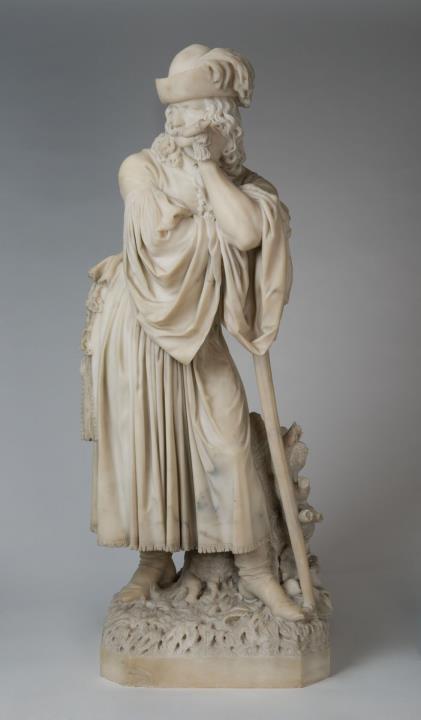 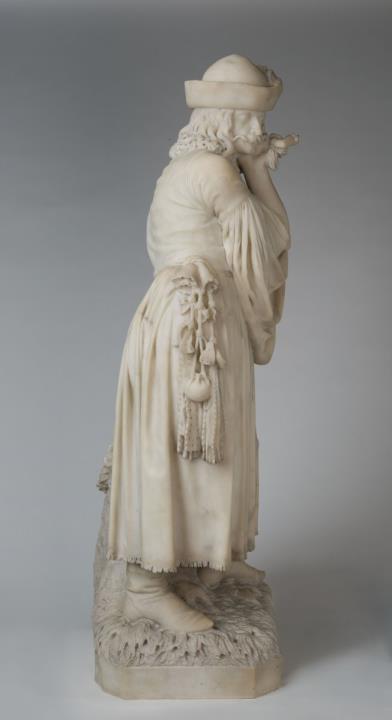 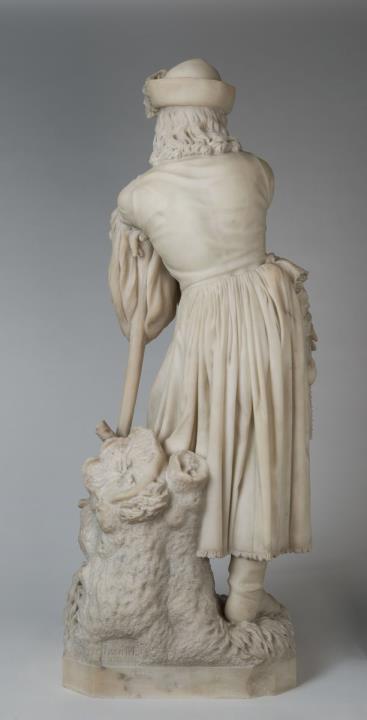 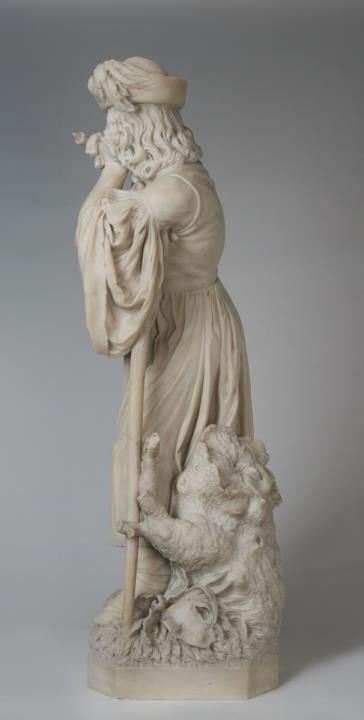 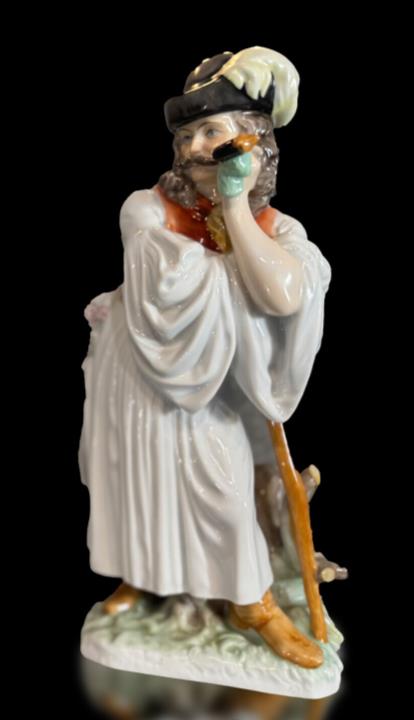 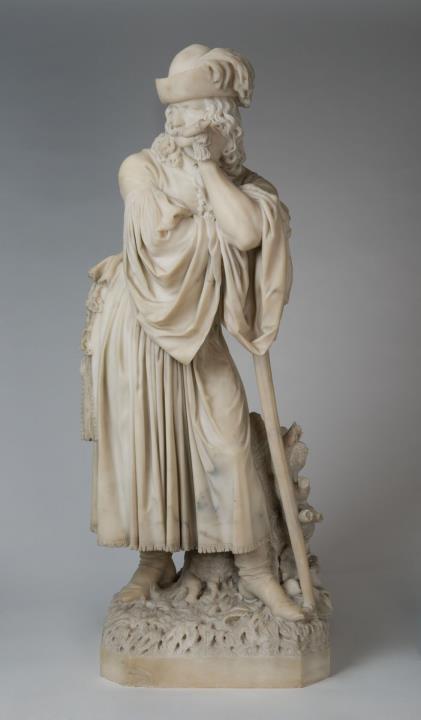 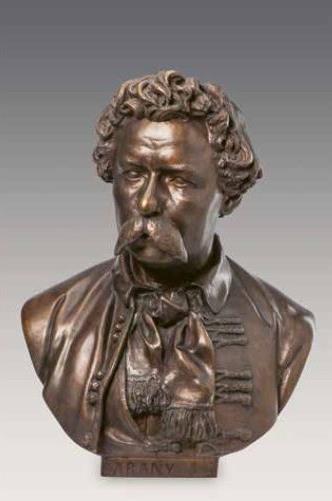 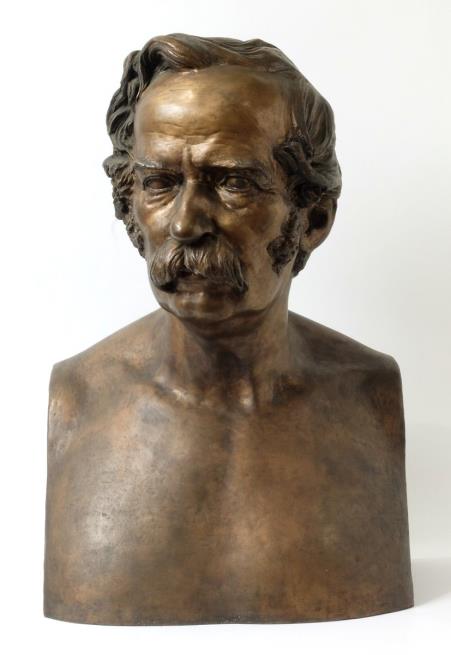 Almási Balogh Pál orvos 
1864
Bronz
54x36x28 cm 
Magyar Nemzeti Galéria
Arany  János
1862
bronz, Szépművészeti Múzeum – Magyar Nemzeti Galéria
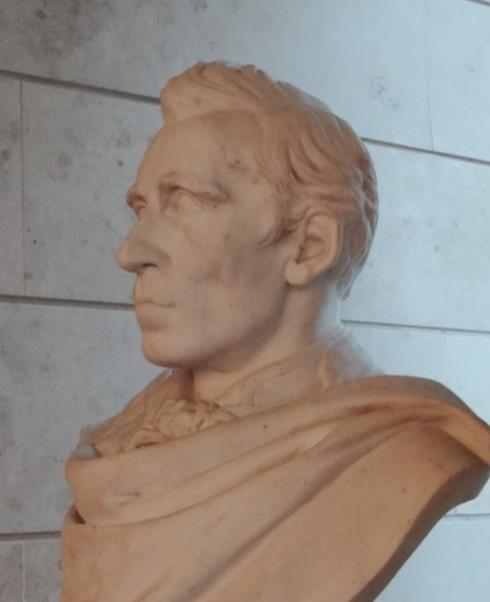 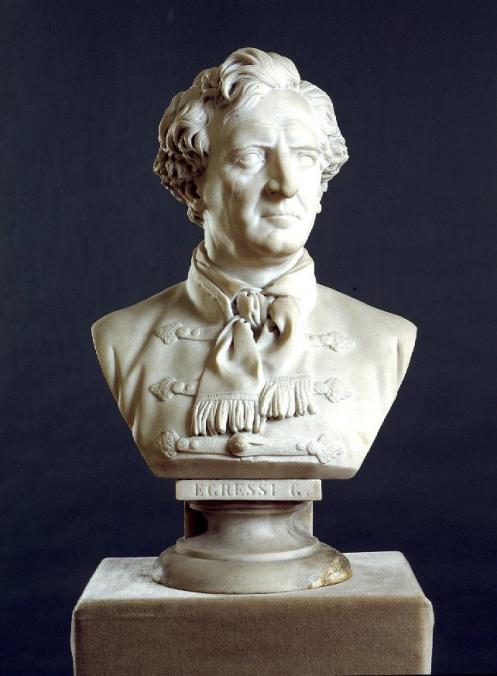 Egressy Gábormárvány 
67 cmMagyar Nemzeti Galéria
Tóth József színész portréja (Szentes)
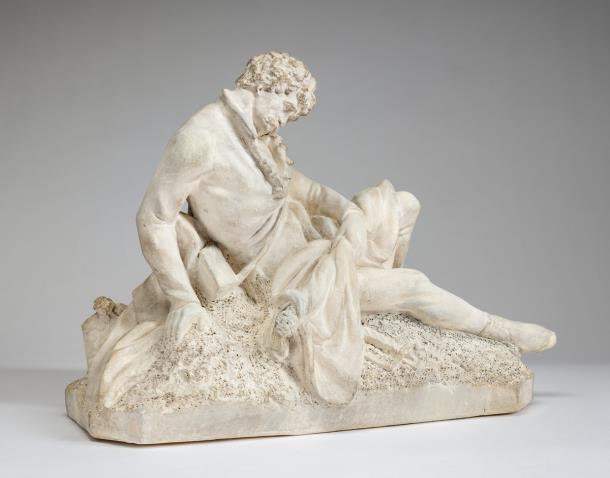 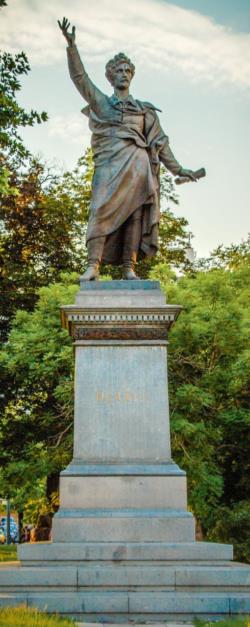 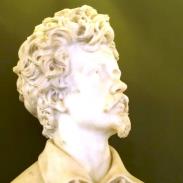 A marosvásárhelyi honvéd emlékmű terve
 (másutt Haldokló Petőfi)
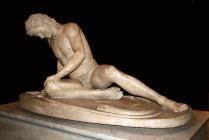 A haldokló gallus i.e. 220
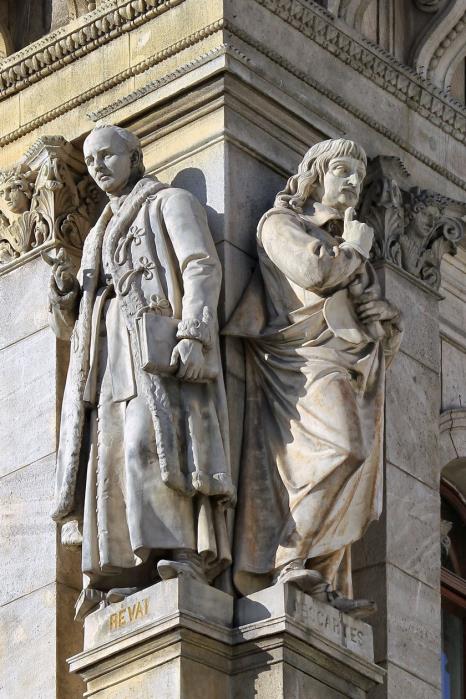 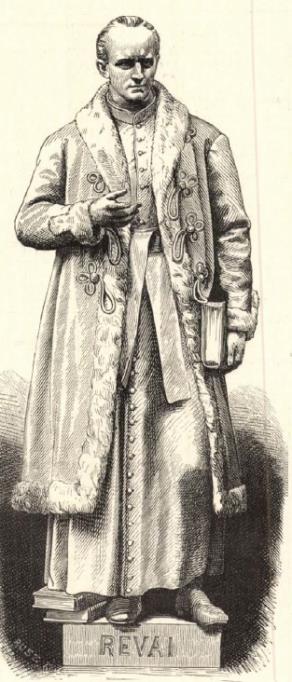 Révai Miklós szobra 
a Magyar Tudományos Akadémia 
homlokzatán
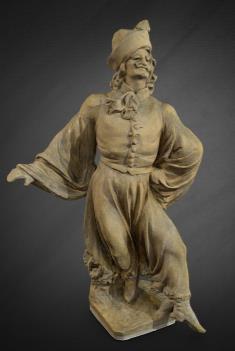 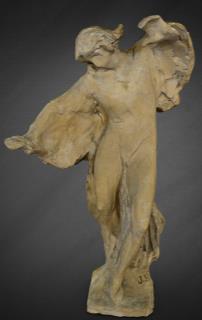 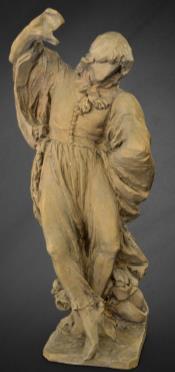 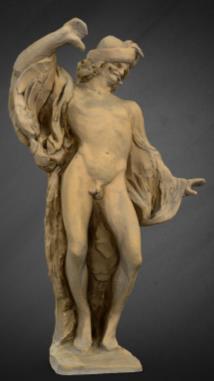 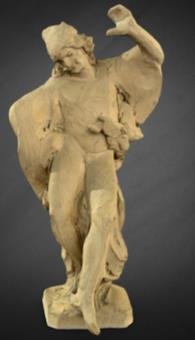 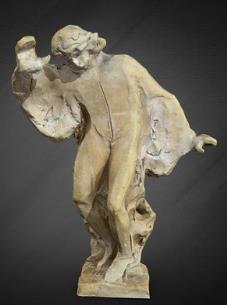 XIII.
II.
VII.
V.
IX.
XIV.
A Táncoló parasztok sorozat tagjai a verbunk különböző lépésszólamait megjelenítő mozgástanulmányok, melyeken a teret minden irányban átható mozgás szilárd egyensúllyal párosul.
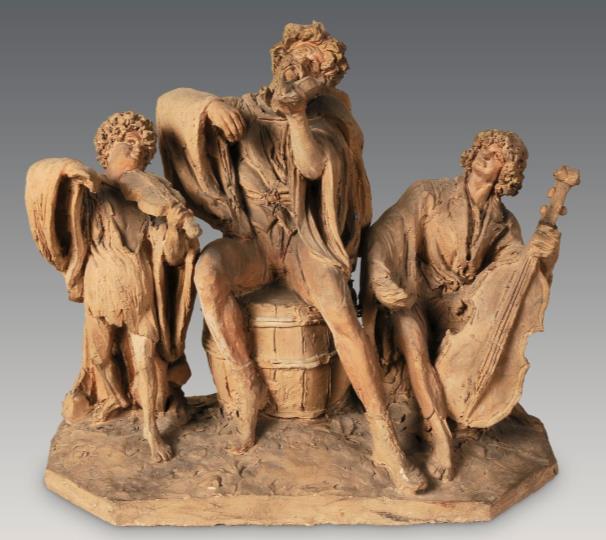 Cigány Laocoon
1869
Terrakotta
23 × 34 × 17 cm
Magyar Nemzeti Galéria
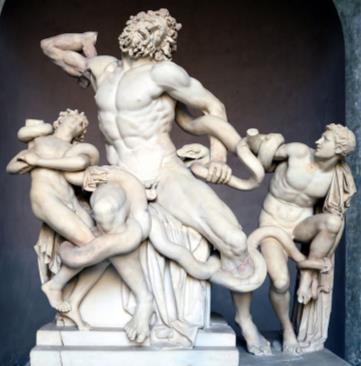 i.e. 2. sz. Hagészandrosz, Athénodórosz és Polüdórosz
A kompozíció az európai kultúra által nagyra becsült hellén szoborcsoport átértelmezése. 
Címadása magától a művésztől származik.
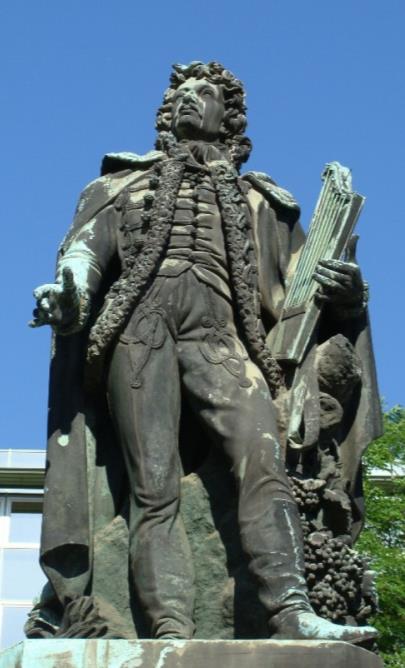 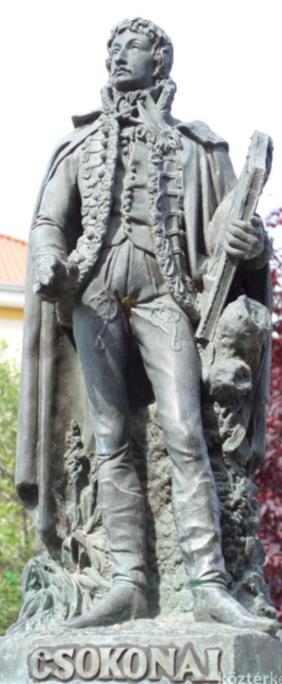 Csokonai Vitéz Mihály 
 Kisminta a MNG-ból
és  a megvalósult szobor Debrecenben
1867
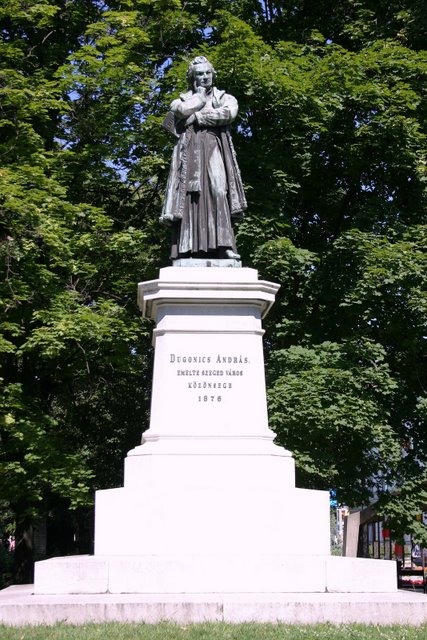 Stróbl Alajos Izsó-szobra a Dóm téren
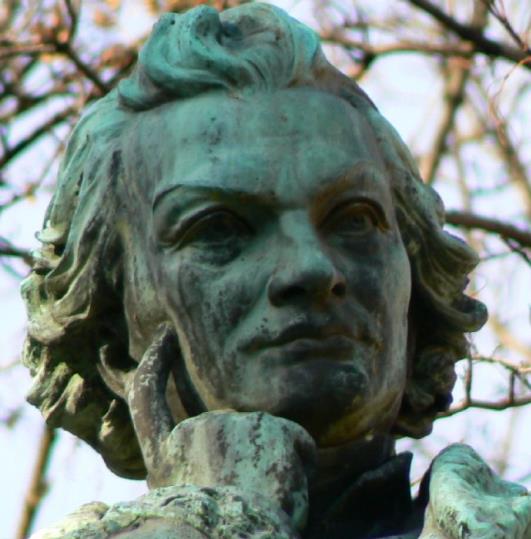 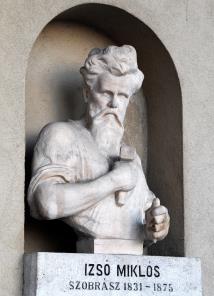 Dugonics András 
 Izsó Miklós és Huszár Adolf alkotása - Szeged
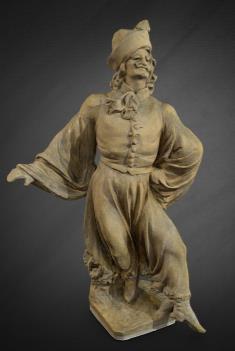 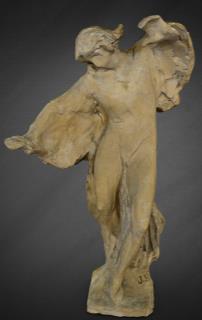 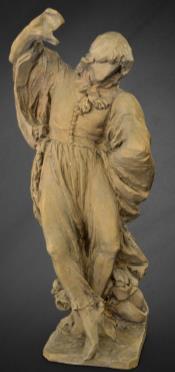 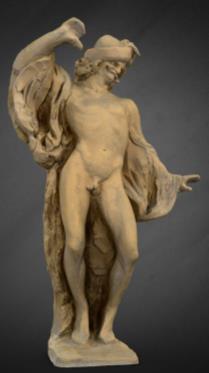 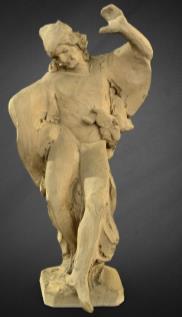 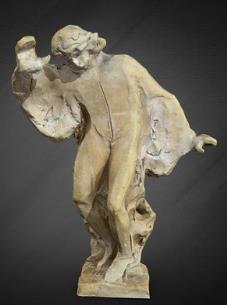 XIII.
II.
VII.
V.
IX.
XIV.
„Ne is hajcsunk a nótára,
Se szóra, se figurára,
Csak úgy járjuk, amint tetszik, 
Amint a szívünkön fekszik.”
Szucsági magyar verbunk és legényes
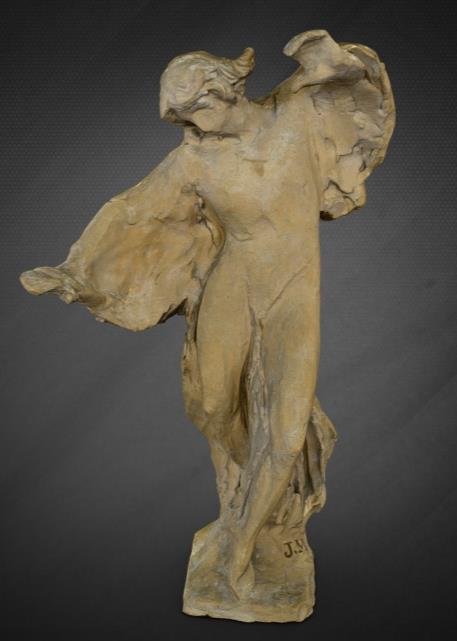 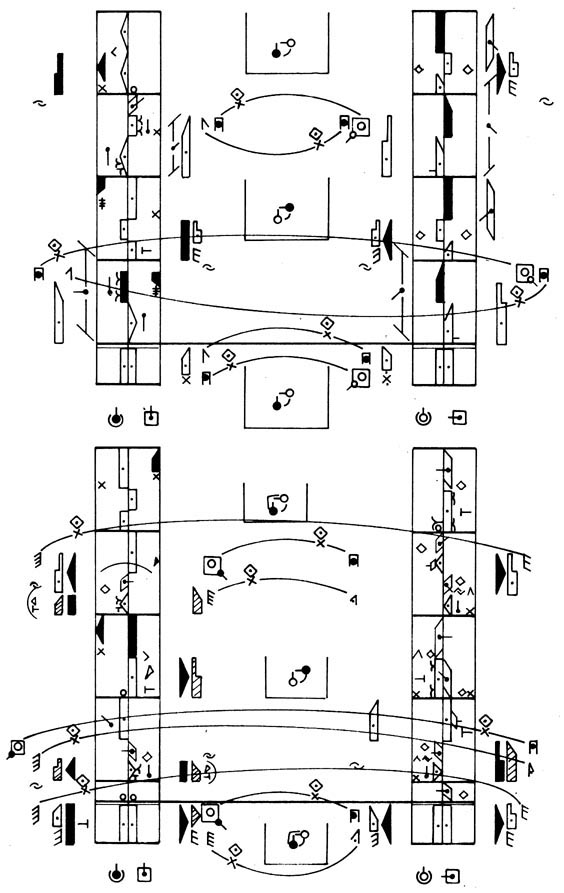 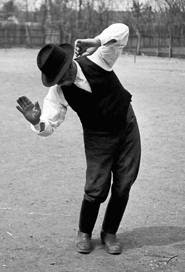 A lippentős táncírása
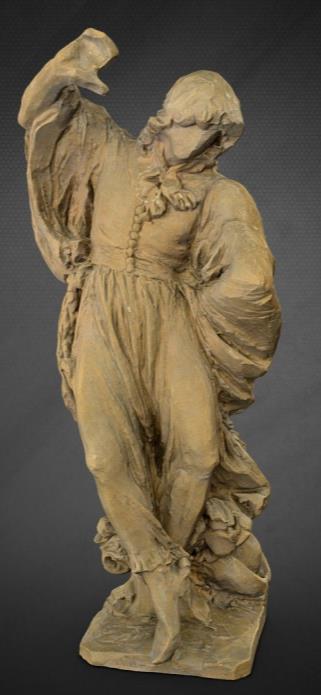 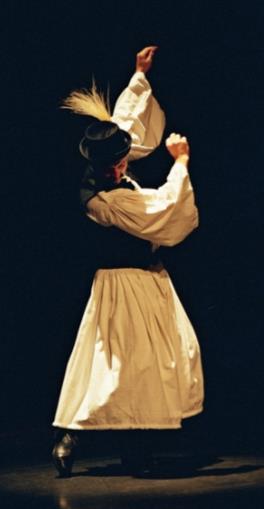 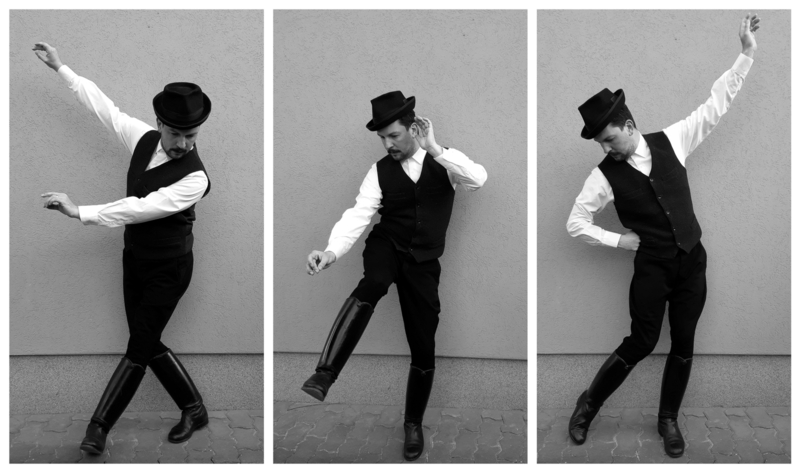 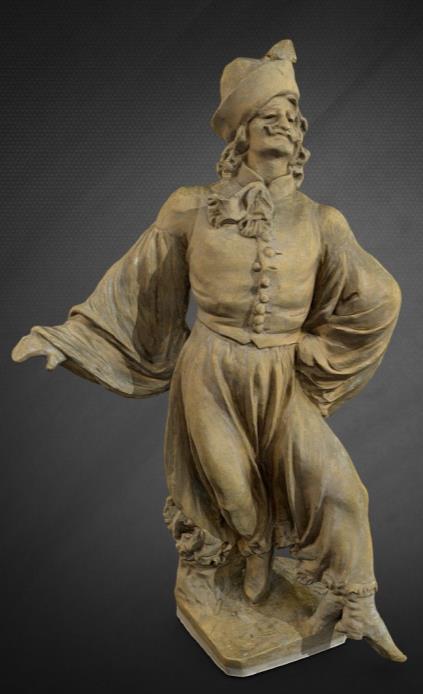 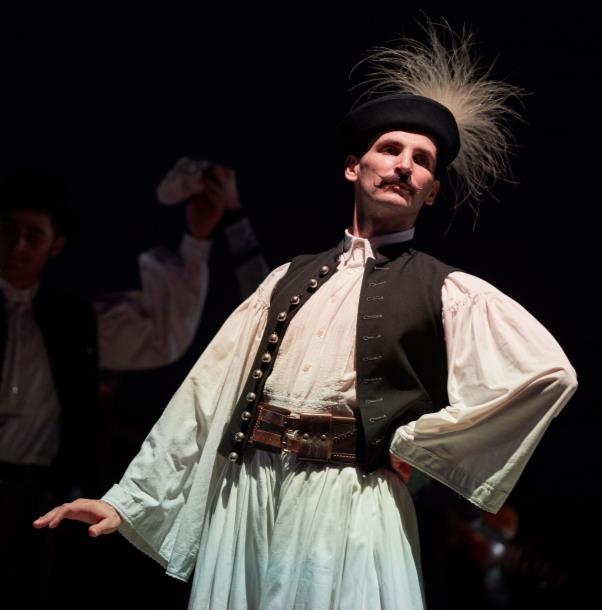 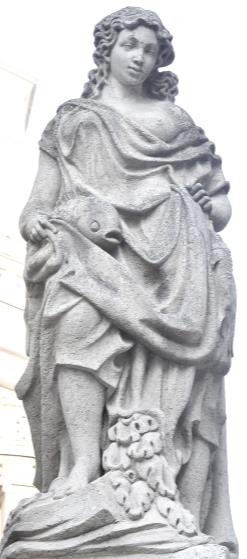 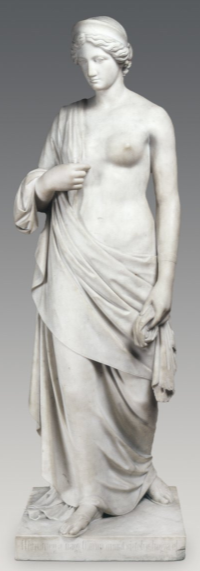 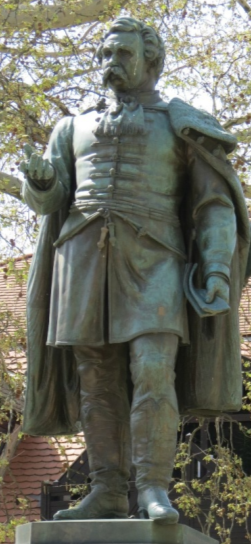 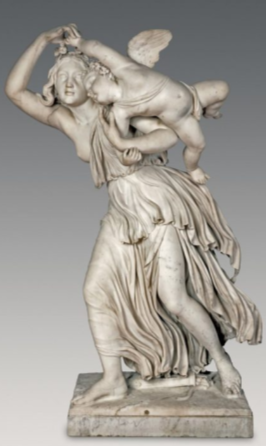 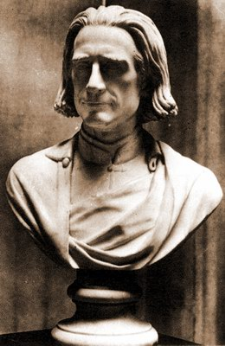 Kugler Pál Ferenc:
 Liszt Ferenc
 1836-1875
Engel József: 
Fiatal nő Ámorral
1815 –1901
Dunaiszky László: Halászkút v. Halárus nő
1862
Vay Miklós:
 Deák Ferenc 
1828-1886
Czélkuti Züllich Rudolf:
 Juno
1813-1890
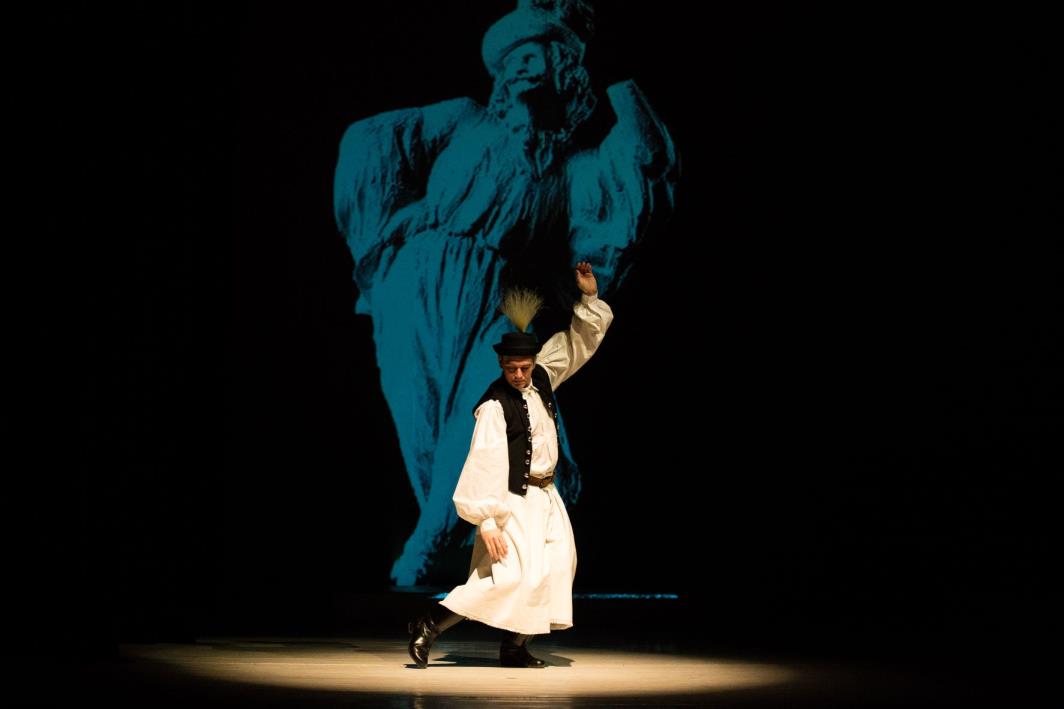 Köszönöm a 
figyelmet!

2025. Május 30.
JTK